P.K. Modi & Co.
Chartered Accountants
Business  Strategy and Tax/Legal Aspects for Joint Venture In and Outside India 23-7-2016Ahmedabad Management Association
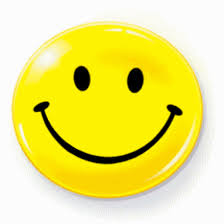 Presented : Pradip K Modi
P.K. Modi & CO.
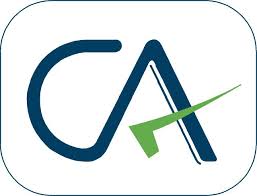 What to consider ??
Why ??
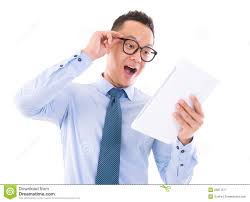 • Tax Treaty Network
• Repatriation of Income
• Capital Gain Tax on Exit
• Controlled Foreign Corporation Rules (CFC)
• GAAR
• Thin Capitalisation
• Corporate Laws
• Setting up & maintenance Costs
• Funding Options
• Other Directives / Incentives
• Ease of winding up
• Exchange Control Regulations
• Foreign Tax Credit
Commercial Prudence
India Perspective 
FEMA ,
Income Tax,
Vat 
 and 
Service Tax
2
Presented : Pradip K Modi
P.K. Modi & CO.
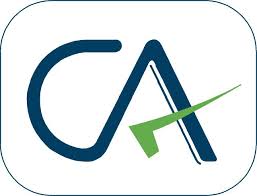 Outbound Investment - Overseas Direct Investment
Powers delegated to the Authorized Bank- (AD)
Section 6 of FEMA - Capital Account Transactions
Outbound Investment / Direct investment Outside India is governed and regulated entirely by the RBI
RBI FED Master Direction No. 15/2015-16
FAQs issued by the RBI (Currently updated as on  June 10 ,2016 Available on website www.rbi.org.in
FED Master Direction 
No. 7/ 2015-16 LRS
3
Presented : Pradip K Modi
P.K. Modi & CO.
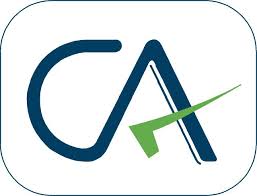 Automatic Route :
Overseas JV/WOS to be engaged in bonafide business activity except 
     real  estate and banking 
   Investment in Financial Sector should comply with additional  
     conditions 
   Indian party not on RBI’s Exporters’ Caution List/list of defaulters/under 
     investigation by an Authority such as ED,   SEBI etc. 
   Overall ceiling of financial commitment in all JV/WOS is  400% of net 
     worth as on last audited Balance Sheet 
   Submission of Form Annual Performance Report in respect 
     of all its overseas investment
4
Presented : Pradip K Modi
P.K. Modi & CO.
Financial Commitment means the amount of direct investments outside India by an Indian Party
1. 	By way of contribution to equity shares of the JV/ WOS abroad ; 2  	As loans to its JV/WOS abroad; 3 	100% of the amount of corporate guarantee issued on behalf of its     	overseas JV/WOS; 4 	50% of the amount of performance guarantee issued on behalf of 	Its overseas JV/ WOS; 5 	Bank guarantee/standby letter of credit issued by a resident bank 	on behalf of an overseas JV/WOS of the Indian party, which is 	backed by a counter guarantee/ collateral by the Indian party; and 6	Guarantee given on behalf of the first step down subsidiary.
5
Presented : Pradip K Modi
P.K. Modi & CO.
●  To  remit  funds  from  one  branch  of  the  AD  for  the  particular Overseas      Direct Investment ●  Receive share certificates or any other document as an evidence of investment       within 6 months from the date  of  remittance or such  further  date  as  the       RBI  may permit ●  Repatriate to India, all dues receivable from the foreign entity, like dividend,      royalty, technical fees etc. within 60 days of its falling due, or such further date      as the  RBI  may  permit  ●  Submit the  APR on or before 30th June based on the latest audited financials      of JV/WOS ●  If audit is not mandatory in the overseas country a certificate from statutory      auditor is necessary ●  Annual Return on Foreign Liabilities and Assets needs to be filed on or before      5th July every year
Obligations of Indian Party
6
Presented : Pradip K Modi
P.K. Modi & CO.
Transfer of Shares of JV/WOS – No Write-off
An Indian Party may transfer by way of sale to another Indian Party who complies with the provision of Regulation 6, or to a person resident outside India without prior approval of the RBI, in under noted category : 

● Sale does not result in write off of investment  Sale is through the stock exchange  
    In case not listed entity, transfer is not happening at prices less than determined 
    by CPA or CA  
● No outstanding dues from overseas entity  Overseas entity is in operation for a 
    period more than one year and has filed APR form 
● Indian party is not under investigation by CBI/ED/SEBI/IRDA or any other 
    regulatory authority in India 
IF IT DOES NOT SATISFY ANY OF THE ABOVE CONDITION THEN RBI APPROVAL REQUIRED
7
Presented : Pradip K Modi
P.K. Modi & CO.
-MARKET PURCHASE -CAPITALIZATION OF EXPORT DUES , Royalty, Technical Fees etc -BALANCE IN RFC ACCOUNT -IN EXCHANGE OF ADR/GDR -BALANCE IN EEFC ACCOUNT -PROCEEDS OF ECB/FCCB -SWAP OF SHARES
Modes of Funding Overseas Direct Investment
8
Presented : Pradip K Modi
P.K. Modi & CO.
Indian party can make Overseas Direct Investment by  acquiring overseas 	existing Companies 

          Valuation of shares of overseas entity is required 

   	Where investment exceeds USD 5 million – Valuation from Category I 	merchant banker registered in India or outside India with appropriate 	authorities 

    	Where investment is less than USD 5 million – Valuation from Indian CA or 	CPA of the overseas country allowed 

          In case of investment in WOS by Indian promoter at premium or discount
Acquisition of Existing Companies:
9
Presented : Pradip K Modi
P.K. Modi & CO.
Restructuring of  Investment
> Write off capital (equity/preference shares) and other receivables such as loans,       royalty, technical fee etc  up  to  25 %  of  equity  investment  of  Indian  party  is    allowed under Automatic route provided : >Indian party is listed and has set up WOS or  holds  51 %  shares  in  JV  Copy  of  balance sheet showing loss in overseas JV/WOS  and  projections  for  next  five     Years indicating benefits accruing to Indian party is submitted to AD This needs  to be reported to RBI within 30 days In case of unlisted Indian party holding more than 51% shares, write off to the extent of 25% of equity investment is allowed under Approval route
10
Presented : Pradip K Modi
P.K. Modi & CO.
> JV/WOS may diversify its activity > Set up step down subsidiaries  > Alter the shareholding pattern in Overseas company  Changes    in JV/WOS  Indian party is required to report these transaction within 30 days of the decision to RBI
Post Investment Changes
11
Presented : Pradip K Modi
P.K. Modi & CO.
By way of gift of foreign securities from person resident outside India 	Under cashless ESOP scheme issued by company outside India 	By way of inheritance (from resident in India or outside India) 	Qualification shares for becoming directors of foreign company Resident Individual can invest in shares (i.e. in case of setting up) of foreign company under LRS subject to: 	Investment up to USD 2,50,000  in one Financial Year 	The overseas entity cannot invest/set up a step-down subsidiary; 	Form ODI to be submitted within 30 days 	A lock-in period of one year from the date of first remittance is prescribed before 	divestment by the resident individual and no write off will be allowed IF IT DOES NOT SATISFY ANY OF THE ABOVE CONDITION THEN RBI APPROVAL REQUIRED
General Permissions – Individual
12
Presented : Pradip K Modi
P.K. Modi & CO.
India’s Treaty Network & CGT
2 with LoB
4 -
IHC Hotspots
2 No LoB -GAAR
9 -
Taxed in CoR
No LoB -GAAR
5 -
Other Nations
93
Comprehensive
DTAAs
No LoB -GAAR
4 -
10% Condition
84 -
Taxed in India
38 with LoB
80 –
No Condition
42 No LoB - GAAR
13
Presented : Pradip K Modi
P.K. Modi & CO.
DTAAs : CGT in India  ≥ 10% sold
In case of 4 DTAAs

Belgium
Denmark
France
Spain

 C G on alienation of shares taxable in India only if 
Forming part of a Participation of at least 10% in an Indian 
    Company

 Else taxable in Country of Residence of alienator
14
Presented : Pradip K Modi
P.K. Modi & CO.
Tax Havens – CGT on Residence
15
Presented : Pradip K Modi
P.K. Modi & CO.
DTAAs where CGT on Residence
16
Presented : Pradip K Modi
P.K. Modi & CO.
Dutch DTAA
17
Presented : Pradip K Modi
P.K. Modi & CO.
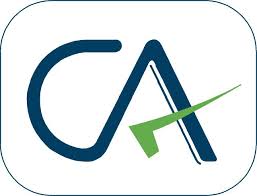 Inbound Investment in India  (FDI)
Powers delegated to the Authorized Bank- (AD)
(DIPP) Department of Industrial Policy and Promotion
Inbound  Investment in  India is governed and regulated entirely by the RBI , DIPP and FIPB
Master Circular No.20/2000
-RB  and Cir 362/2016-RB etc
FAQs issued by the RBI Available on website www.rbi.org.in
FIPB (Foreign Investment  
Promotion Board )
18
Presented : Pradip K Modi
P.K. Modi & CO.
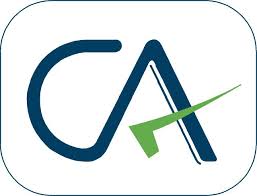 Foreign Direct Investment (FDI) PolicyFDI policy formulated by the Department of Industrial Policy and Promotion (‘DIPP’), Ministry of Commerce & Industry The DIPP regulates FDI through Press Notes (PNs) and Consolidated FDI policyThe Consolidated FDI policy issued by the DIPP - earlier six months, now annually in AprilConsolidation of all press notes/press releases/clarifications and includes various definitions  as well First Consolidated FDI Policy was effective 1 April 2010 vide Circular 1 of 2010Current Consolidated FDI policy is effective 12 May  2015 Other DIPP Sources - DIPP Chat, Bulletin Board, Review Books, etcFEMA Notification and RBI CircularsThe FEMA 1999 and FEMA Notification No. 20 is statutory framework / legal edifice which enacts PNs  RBI’s Master Circular (issued 1 July and now updated from time to time), FAQs and Regular Circulars  Impact of other laws e.g. Insurance, PSRA, etcPortfolio Investment Schemes under FEMA ( Notification No. 20)Portfolio Scheme is for NRIs, FIIs, QFIs, FVCI is distinct though they can also invest under FDI Scheme
Inbound Investment in India(FDI)
19
Presented : Pradip K Modi
P.K. Modi & CO.
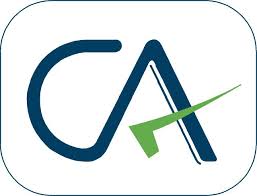 Schedule 1
 FDI Scheme for Foreign Investors including NRIs and incorporates FDI in LLP as well
Schedule 2
FII Investments under PIS
Schedule 3
 NRIs Investment on Indian Stock Exchange on 
Schedule 4
NRI Investment on non-repatriation basis
Schedule 5
Purchase and sale of securities other than shares or convertible debentures by Non-Resident (FIIs, QFI and NRIs)
Schedule 6
 Foreign Venture Capital Investors Investment
Scheme (SEBI registered)
 Automatic Route or Approval Route i.e. prior approval from the Foreign Investment Promotion Board
 Schedule 7
 IDR by eligible foreign companies in India
 Schedule 8
Investment by QFI in shares
Schedule 9
FDI in LLPs
Schedule 10
Issue/Transfer of eligible securities to foreign depository 
Schedule 11
Investments in an Investment Vehicle e.g. REIT
FEMA 20
20
Presented : Pradip K Modi
P.K. Modi & CO.
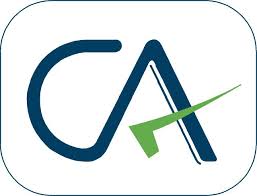 General cases of Approval Routes
Sectors in which FDI can be undertaken only with prior Government approval (e.g. Defense, etc) >Cases of investment by specified individuals / entities (Bangladesh / Pakistan, etc) >Swap of shares i.e. Inbound + Outbound leg >Issue of warrants / Partly Paid up Shares >Issue of equity / convertible instruments against Import of NEW capital goods / machinery / equipments subject to conditions : -- FIPB application within 180 days from shipment of goods>Issue of equity / convertible instruments against Pre-operative and pre-  incorporation expenses subject to conditions– payment by foreign investor to company directly or though FEMA compliant bank account of the foreign investor* FDI in an Indian Company which has no operations or downstream investments* FDI in an Indian Company which just has or proposes downstream Investments      (Holding Company)
21
Presented : Pradip K Modi
P.K. Modi & CO.
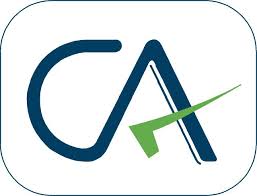 Sectoral Policy of FDI
Manufacturing sector
Floriculture, etc & Animal Husbandry
Mining
Petroleum & Natural Gas
Courier Services
Air Transport Services (a)
Cash & carry / Wholesale Trading / B2B Ecommerce
 IT / ITES / SEZs
Insurance (26 percent cap)
Development of housing, etc.
Single Brand Retail Trading (up to 49%)
Infrastructure / Shipping
Hotels and Tourism
 Pharmaceuticals – Greenfield
NBFC (minimum capitalization norms)
Telecommunications (49%)
Insurance 49%
Tea plantations
Defense 26% / Higher (a)
Existing Airports beyond 74
Broadcasting (a)
Print Media (26%)
Single Brand Retail Trading
(beyond 49% upto 100%)
Multi Brand Retail Trading (51%)
Telecommunication (Beyond49%)
Pharmaceuticals Brownfield
Private Security Agencies 49%
Agriculture – other  than Floriculture
 Lottery
Betting and gambling including Casinos
Chit fund
Nidhi company
Trading in transferable
development rights
Real Estate business  or construction of farm houses 
Manufacturing of Cigars & cigarettes
Activities not open to private sector e.g. Atomic energy, Rail
transport, etc.
Automatic Route
(Illustrative)
Prior Approval
(Illustrative)
Negative List
(Illustrative)
22
Presented : Pradip K Modi
P.K. Modi & CO.
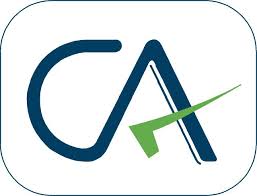 FDI Instrument
Nature of instruments– Equity Shares /Compulsory Convertible Preference Shares (CCPS) / Compulsory Convertible     Debentures (CCDs) treated on par with Equity – Issue as well as Transfer covered– Dividend on CCPS cannot exceed 300 basis points over PLR of SBI . No interest ceiling for CCDs.– Optionally and / or Non-convertible Preference Shares treated as External Commercial Borrowings    (ECB) – Non-Convertible Debentures not a fully recognized FDI instrumentsRecent introduction - Optionality clauses for Equity, CCPS and CCDs– Minimum lock-in period of one year or that prescribed under FDI policy whichever is higher– Lock-in period to start from the date of allotment of the instruments or as prescribed in the FDI     Policy– Option / right to exit to be without any assured return– Exit for Shares / CCDs of Listed Company - Ruling market price / stock exchange for listed company;– Exit for equity shares of unlisted company based on Return on Equity Method (PAT/Net-worth) and    for CCPS and CCDS as per any internationally accepted pricing methodology– RBI MC (updated of Feb 14) says provisions apply henceforth on / from 30 December 2013 whereas    RBI Circular No. 86 dated 9 January 2014 says all existing contracts to comply with said condition?
23
Presented : Pradip K Modi
P.K. Modi & CO.
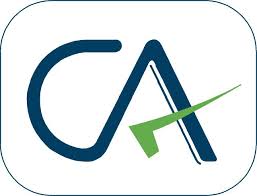 FDI Fair Value
Issue of shares / convertible instruments to be at fair value> On the date of issue, as per DCF method for unlisted company & SEBI Guidelines (ICDR) for listed    company  Pricing relevant even for convertible Instruments	− Conversion price to be fixed upfront – fixed or formula based but cannot be lower than fair         	    value as per prescribed method on date of issue of shares / instruments – Key issue: more than                 one formula?    	− Key issues - Whether period of conversion can be extended for CCPS / CCDs? Whether CCDs                can be converted co e ted to CCPS or vice-versa?> Even transfer of shares between Residents and Non-Residents to comply with fair value thresholds	− Sale by Non-Resident: Maximum payment by Resident is fair value	− Sale by Residents: Minimum receipt to be at fair value> Pricing not relevant	− FDI by way of subscription Memorandum of Association - Face Value	− For transfers between two Non-Residents for both legs under FDI scheme> Fair value applicable also to issue of shares / instruments against ECB / Royalty / Imports / other items	− Exchange rate in such cases prevalent on the date of agreement or lower as per mutual 	 	   agreement	− Fair Valuation date = date of conversion	− Special rules for valuation of imports of capital goods by SEZ, other units, etc
24
Presented : Pradip K Modi
P.K. Modi & CO.
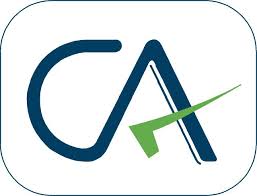 Key reporting / Compliance Requirements
Issue of Shares - Intimation to Reserve Bank of India through Banker / Authorised Dealer
– Receipt of FDI / share application money – within 30 days from receipt
   KYC of overseas investor in prescribed format required from remitting overseas bank
      – Issue of shares / convertible instruments - Report to RBI in Form FC-GPR within 30 days from issue of shares / CCDs along with prescribed documents (CA /Merchant Banker - fair valuation report)
     Shares / convertible instruments to be issued within 180 days from the date of receipt of  
      funds
      – RBI allots UIN No. for initial intimation and Registration No. for allotment / issues
      – Reporting obligation also for issue Rights and Bonus Shares 
Transfer of shares between Residents and Non-Residents
     – Form FC-TRS formalities through AD / Banker within 60 days from receipt of 
         consideration
Reporting for downstream investments to Government / DIPP
      – Within 30 days from downstream investments in stipulated format / per conditionalities specified
Filing of Annual Return on Foreign Liabilities / Assets with RBI by 15 July every year
25
Presented : Pradip K Modi
P.K. Modi & CO.
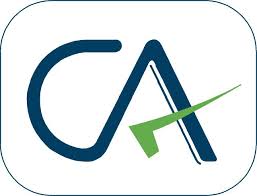 Transfer of Shares
General Permission for transfer of shares and CCDs	– Person Resident Outside India [PROI] (other than NRI / OCB) to any PROI (including  NRI) 	   by way of sale / gift	– NRIs to NRIs by way of sale / gift	– PROI to PRI by way of gift	– PROI to PRI by way of sale - subject to sectoral policy, valuation and filings (FC-TRS)	– PRI to PROI by way of sale - subject to sectoral policy, valuation and filings (FC-TRS)	– Sale by PROI on the Recognized Stock Exchange at prevailing price	– Transfer of shares includes buy-back / reduction of capital (PROI to PRI)     Other points	– General permission for transfer available even if Indian company’s activities earlier fell under 	   approval route but now are under automatic route	– Form FC-TRS to be submitted to AD-Bank within 60 days from receipts of funds and onus is on    	   transferee /transferor PRI though FC-TRS to be signed by PROI (buyer / seller)	– Indian company can record transfer only post approval of Form-FC TRS by AD-Bank	– Inward remittances subject to KYC checks
26
Presented : Pradip K Modi
P.K. Modi & CO.
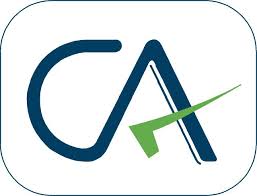 Transfer of Shares / CCDs between R to NR
Transfers requiring prior approval of the RBI• Transfer of Shares / CCDs between R to NR for deferred payment of      amount of consideration• Gift of securities from PRI to PROI	− Transferor (Donor) and Transferee (Donee) are close relatives –	   Companies Act	− Gift of shares is within 5% paid-up capital of the Indian Company or 	   each series of Debentures  / Mutual Fund	− Eligibility in accordance with Schedule I, 4 and 5 of FEMA 	− There is no breach of sectoral conditions	− Value of security does not exceed USD 50,000 per financial year or 	    its equivalent
27
Presented : Pradip K Modi
P.K. Modi & CO.
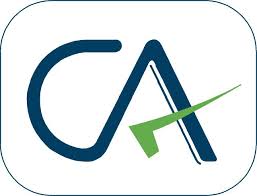 ESOP Shares to Non-Residents Individuals
– 	Listed Indian Companies can issue ESOP to its employees or employees of its 	JV / WOS abroad who are PROI other than Citizens of Pakistan and for issue 	of ESOP to Citizen of Bangladesh requires prior FIPB approval    – 	Shares can be issued directly or through a trust    – 	For listed companies, Scheme to be drawn up as per relevant SEBI guidelines    – 	Face value of shares allotted should not exceed 5% of the paid up capital of 	the issuing companies    – 	Unlisted companies have to follow the provisions of the Companies Act     – 	Issue of ESOP requires reporting to RBI Regional Office within 30 days    – 	Subsequent issue of shares under ESOP requires filing of Form FC-GPR within 	30 days    – 	Mismatch between provisions in the Consolidated FDI Policy and RBI MC?
28
Presented : Pradip K Modi
P.K. Modi & CO.
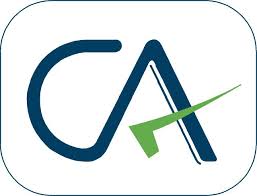 Conversion of ECB
1. The activity of the company is covered under the Automatic Route for FDI or the      company has obtained Government's approval for foreign equity in the company; 2. The foreign equity after conversion of ECB into equity is within the sectoral cap, if      any; 3. Pricing of shares is determined as per SEBI regulations for listed company or fair     value worked out as per any internationally accepted pricing methodology for     valuation of shares for unlisted company; 4. Compliance with the requirements prescribed under any other statute and      regulation in force; 5. The conversion facility is available for ECBs availed under the Automatic or     Approval Route and is applicable to ECBs, due for payment or not, as well as     secured / unsecured loans availed from non-resident collaborators.
29
Presented : Pradip K Modi
P.K. Modi & CO.
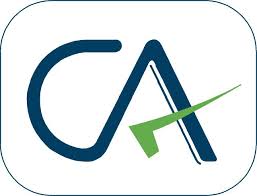 Separate presentation for Case Study
30
Presented : Pradip K Modi
P.K. Modi & CO.
THANK YOU.
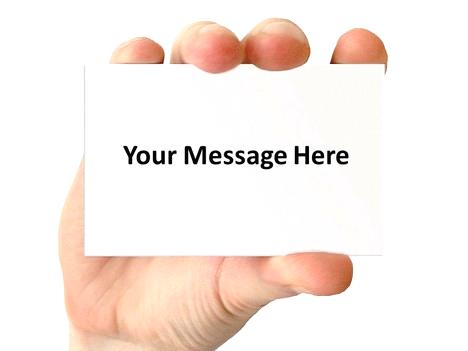 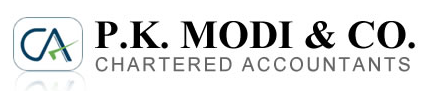 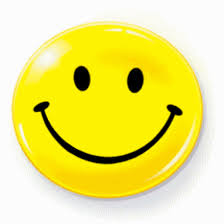 411-412, SAFAL PEGASUS, 100FT ANAND NAGAR ROAD
PRAHALAD NAGAR, AHMEDABAD-380015.
Email : pkm@pkmadvisory.com
Ph. 079 40065204 , (m) 9824014310
31
Presented : Pradip K Modi